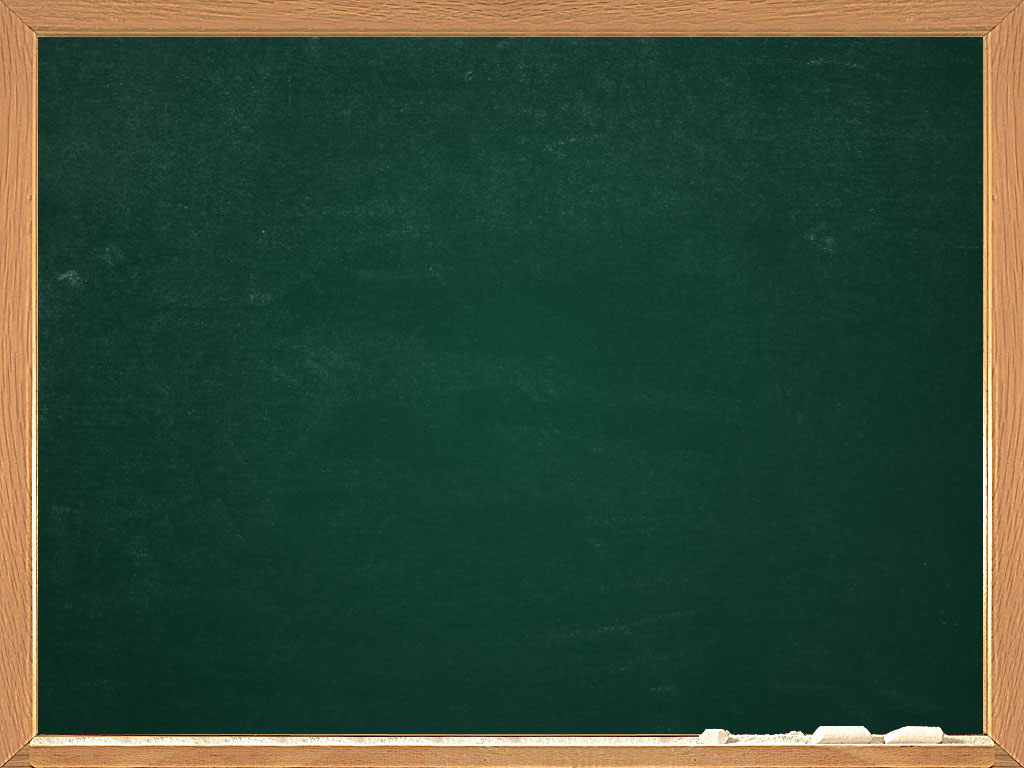 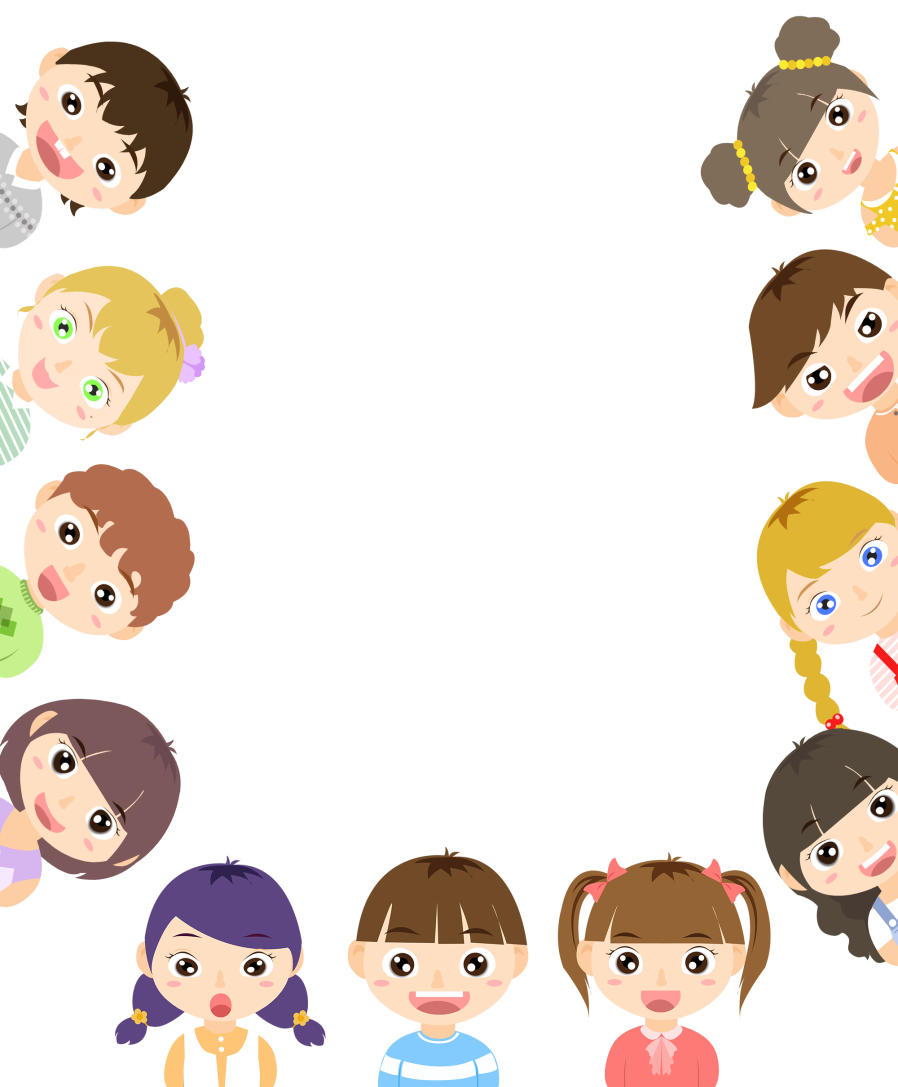 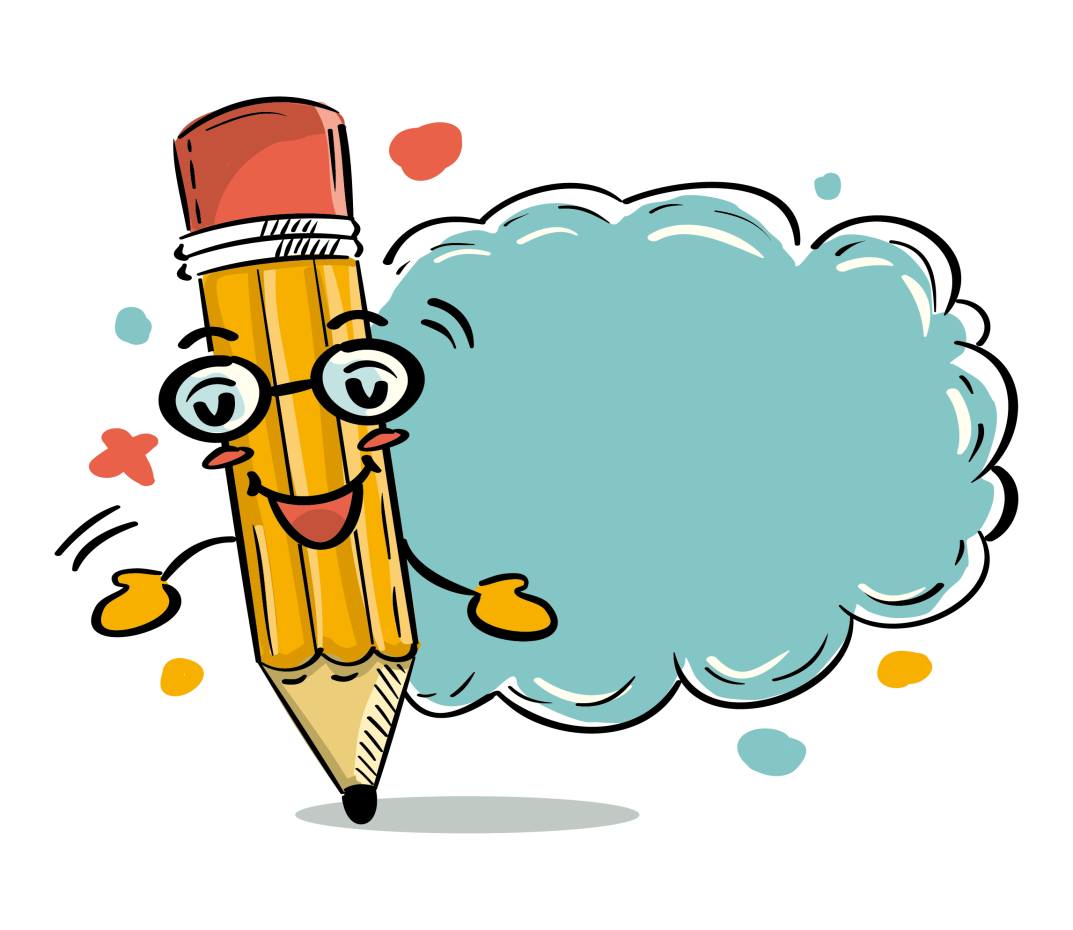 ДОБРО ЈУТРО
       ЂАЦИ!
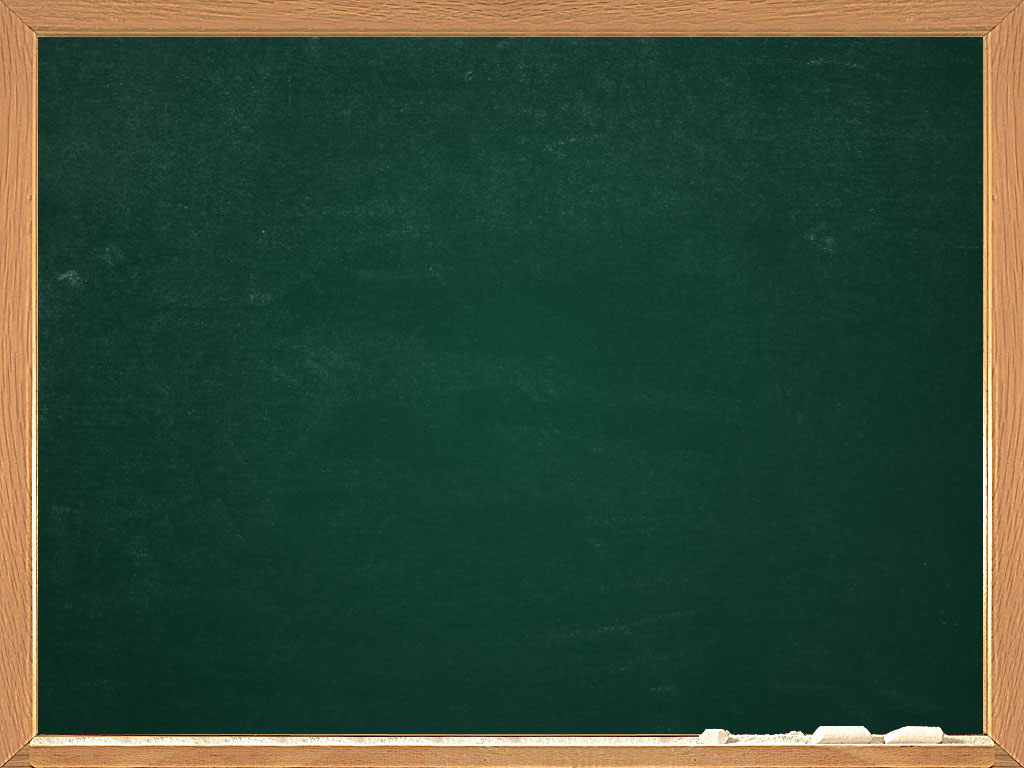 ГДЈЕ ЖИВЕ ЖИВОТИЊЕ?
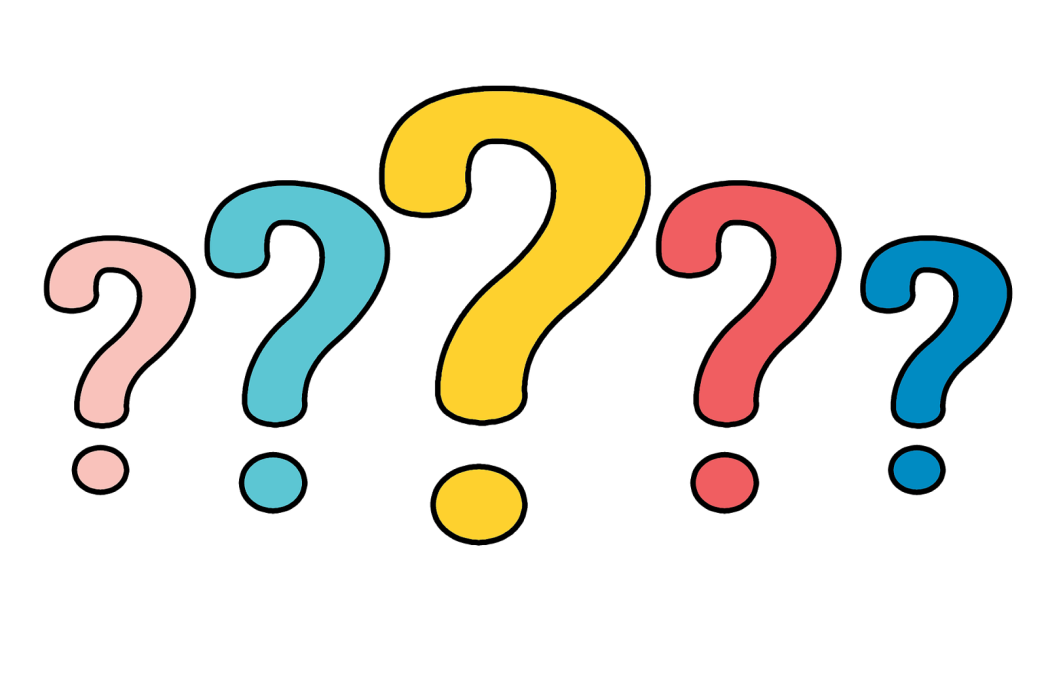 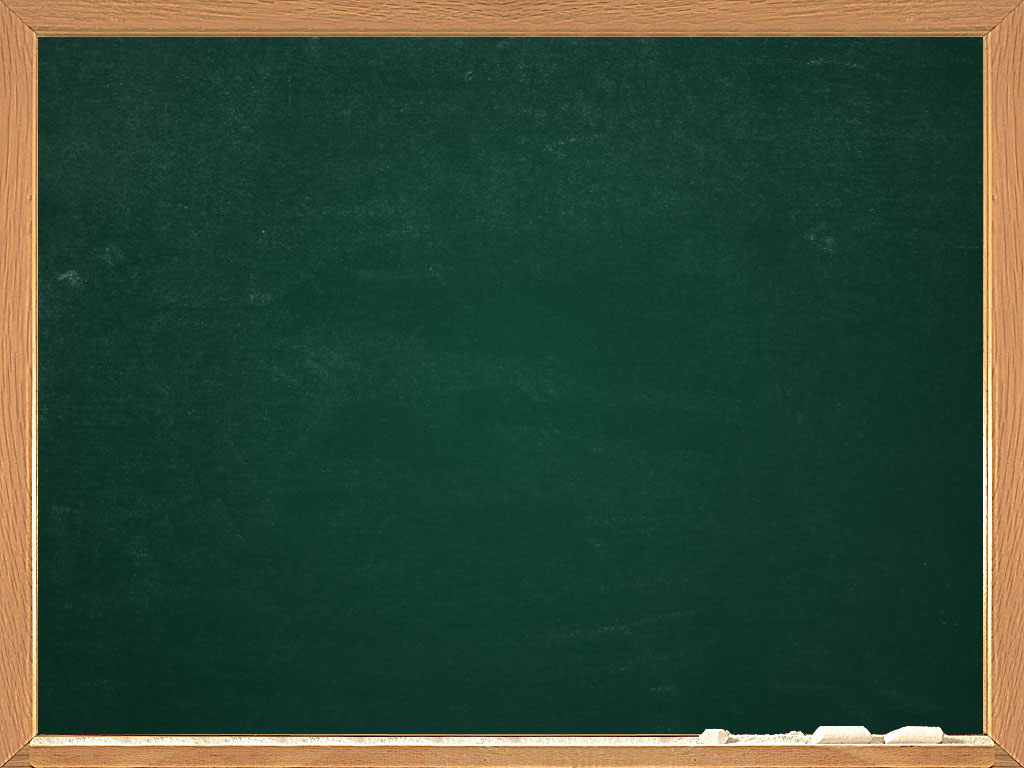 ЖИВОТИЊЕ ЖИВЕ У ОВИМ ЖИВОТНИМ СРЕДИНАМА:
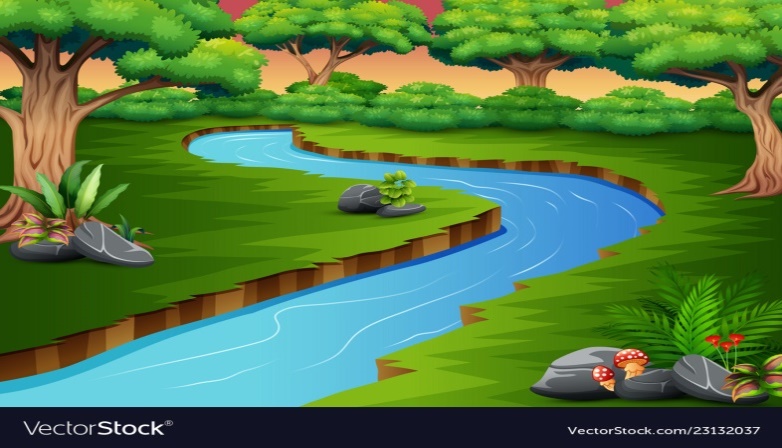 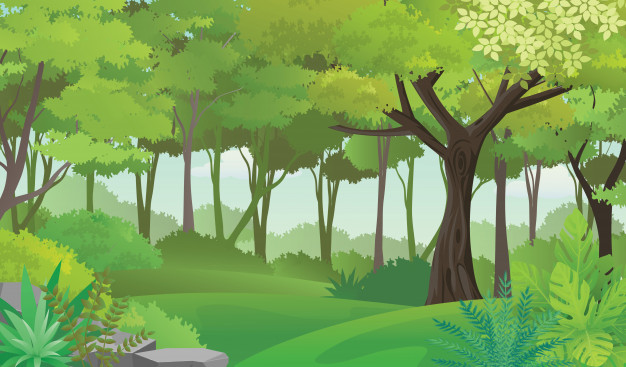 РИЈЕКЕ
ШУМЕ
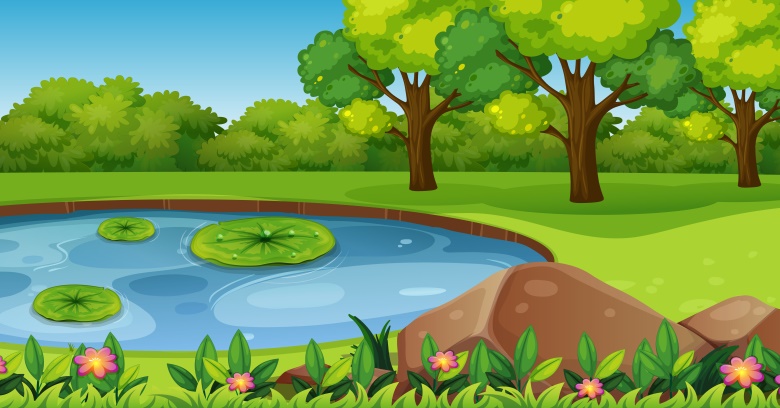 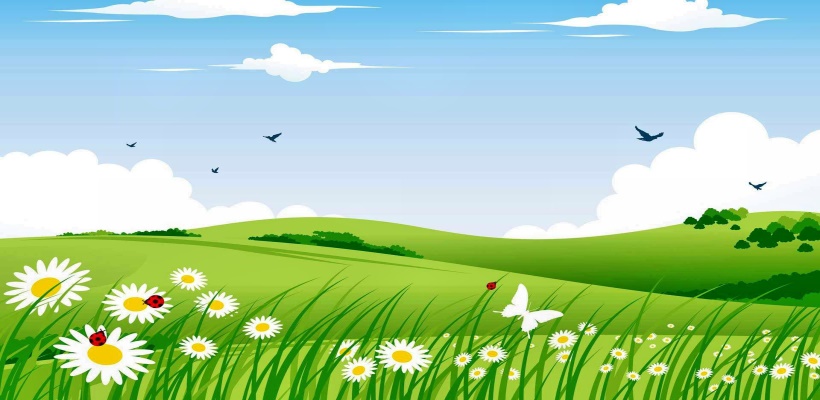 БАРЕ
ЛИВАДЕ
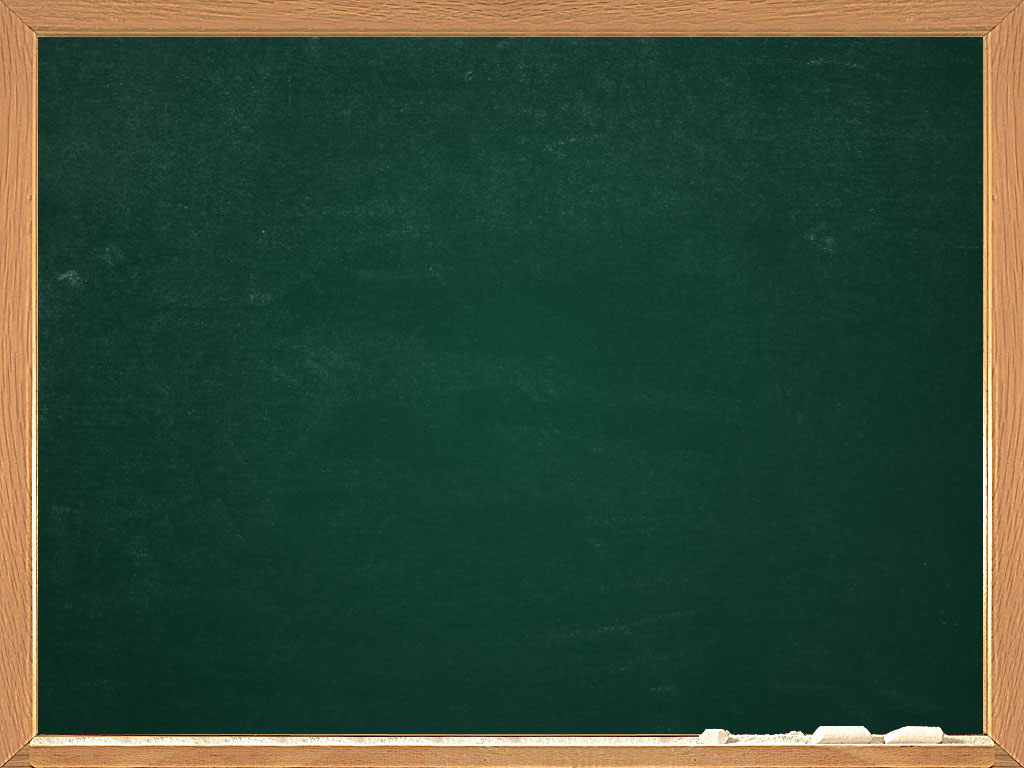 РИЈЕКЕ
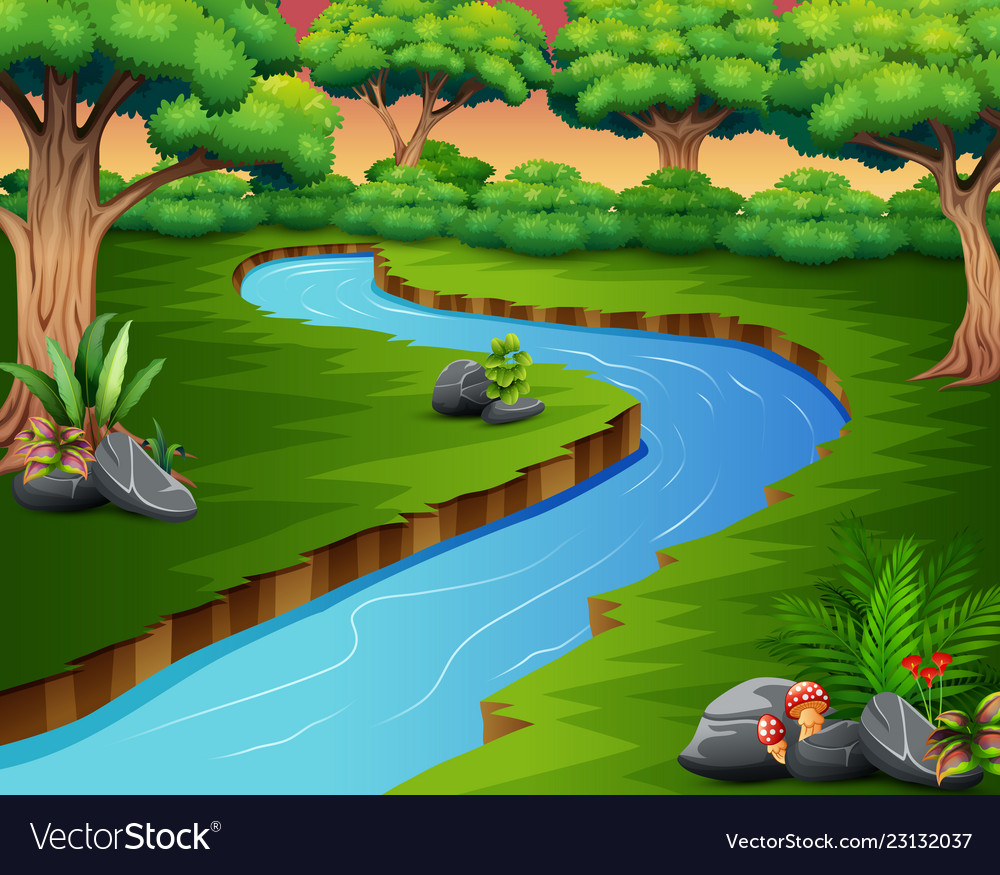 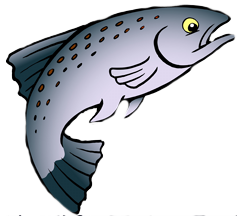 РИБЕ
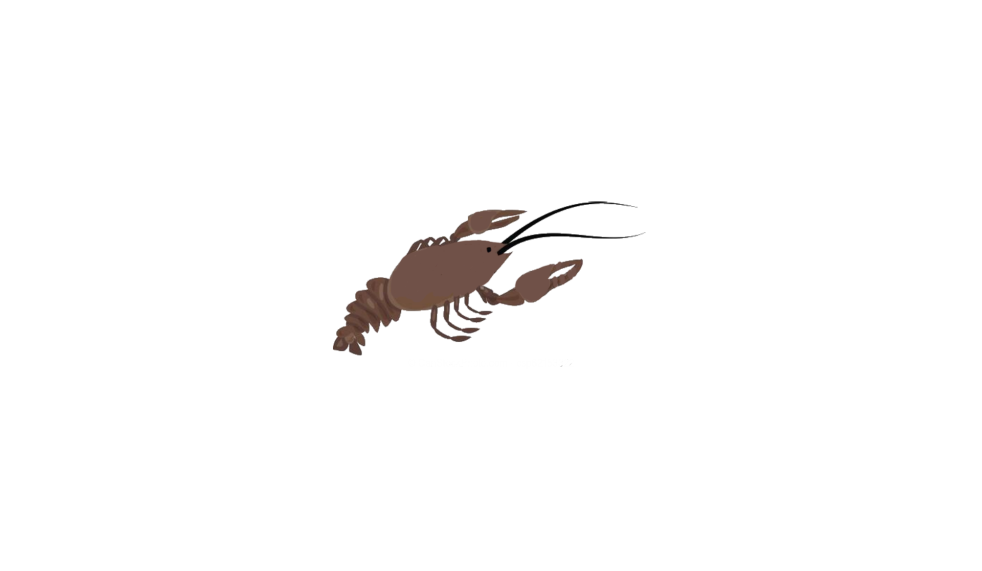 РИЈЕЧНИ РАКОВИ
РИЈЕЧНЕ
ШКОЉКЕ
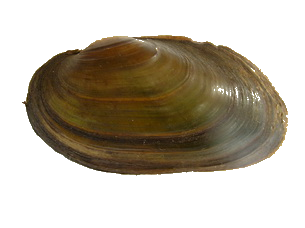 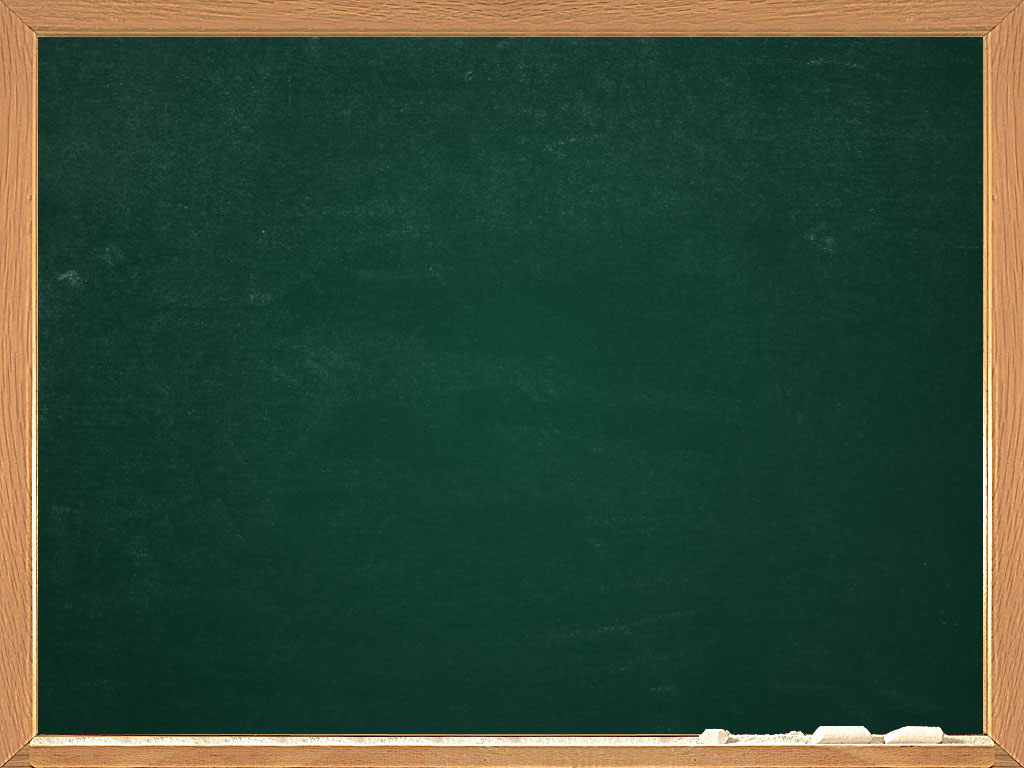 ШУМЕ
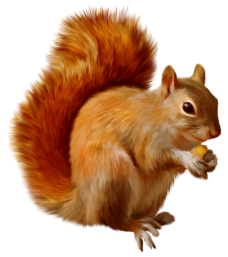 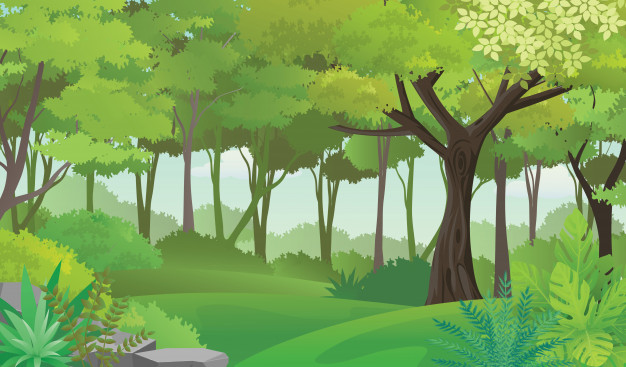 ВЈЕВЕРИЦE
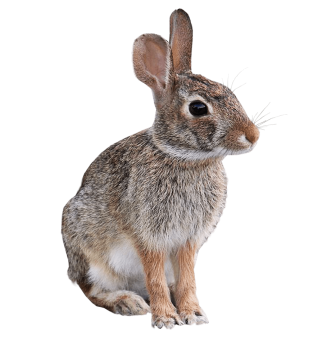 ЗЕЧЕВИ
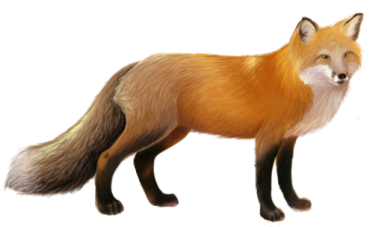 ЛИСИЦЕ
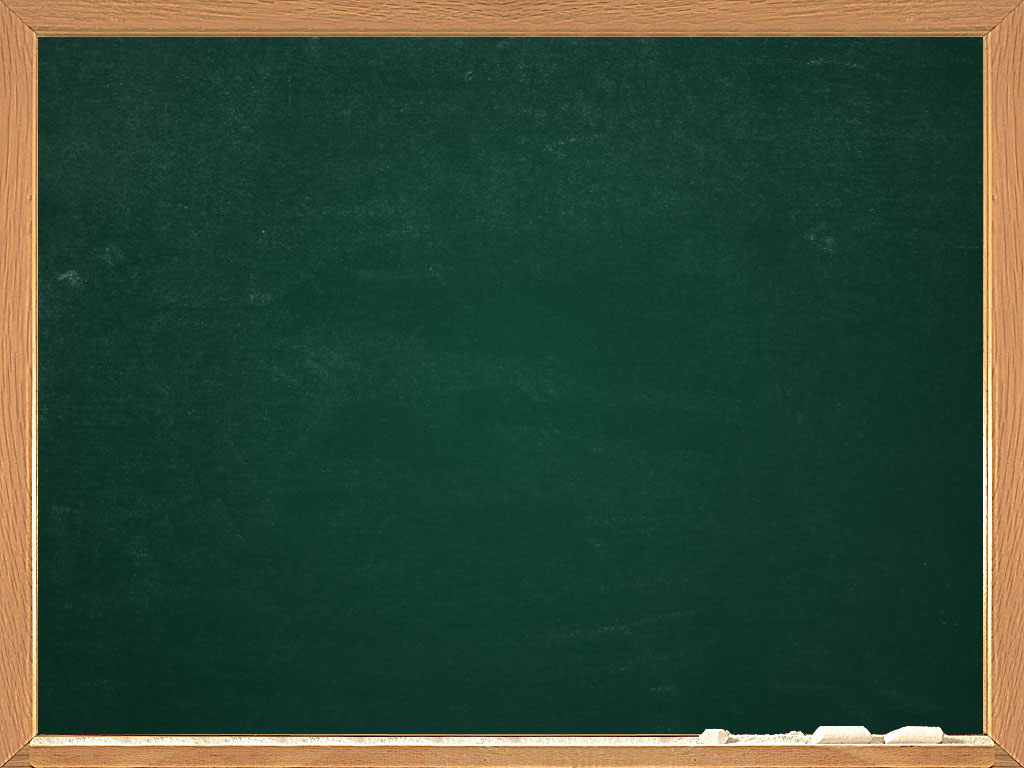 БАРЕ
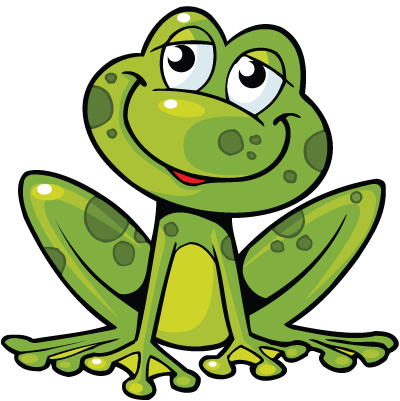 ЖАБЕ
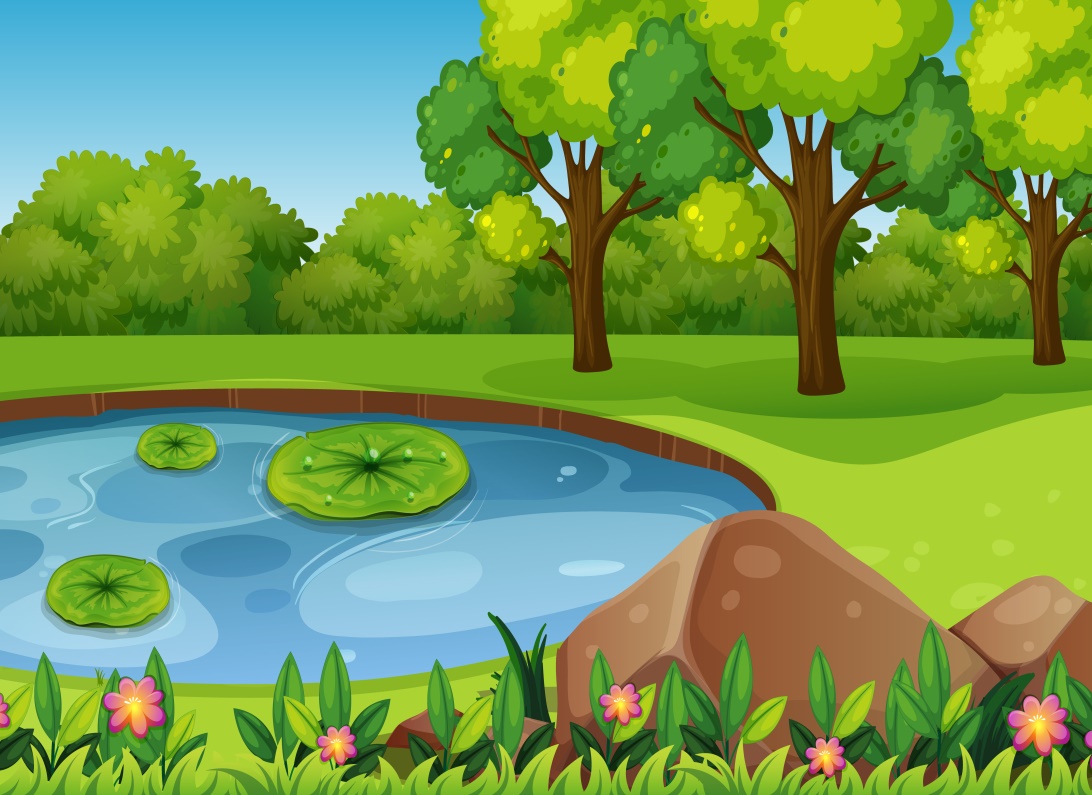 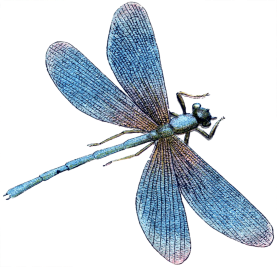 ВИЛИН КОЊИЦИ
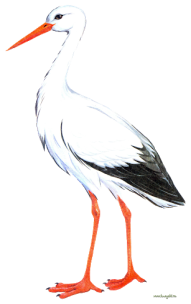 РОДЕ
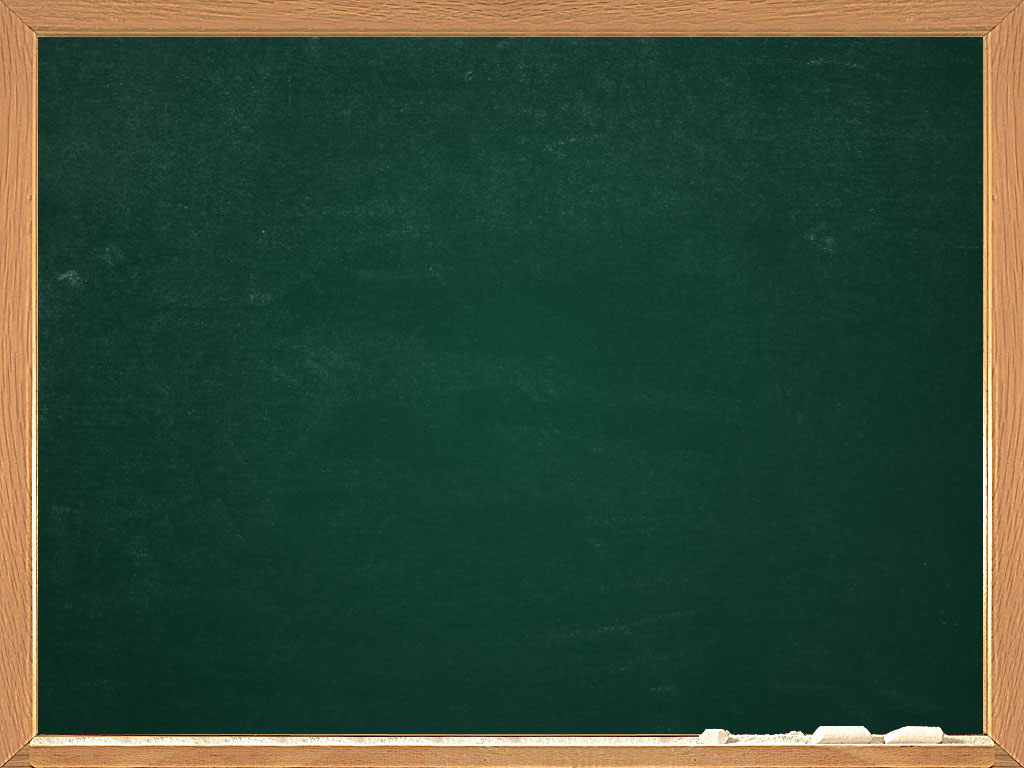 ЛИВАДЕ
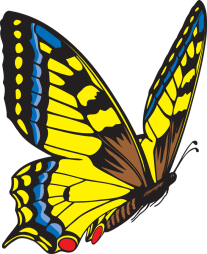 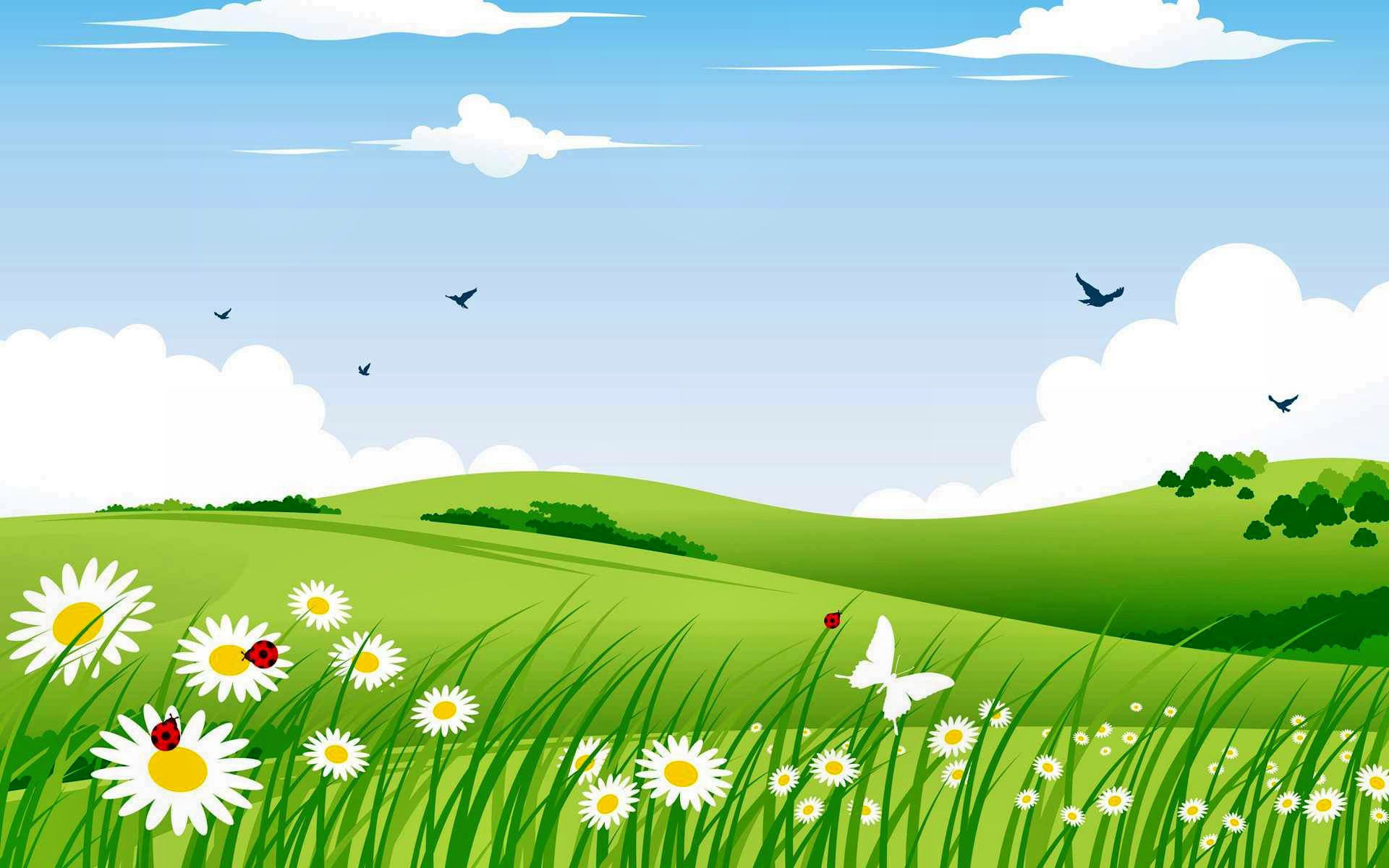 ЛЕПТИРИ
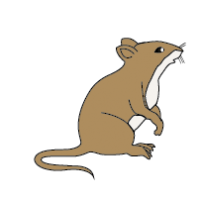 МИШЕВИ
СКАКАВЦИ
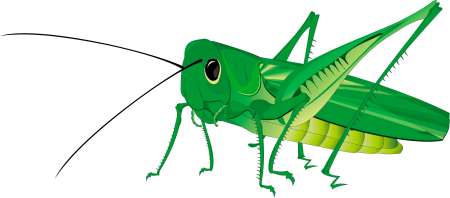 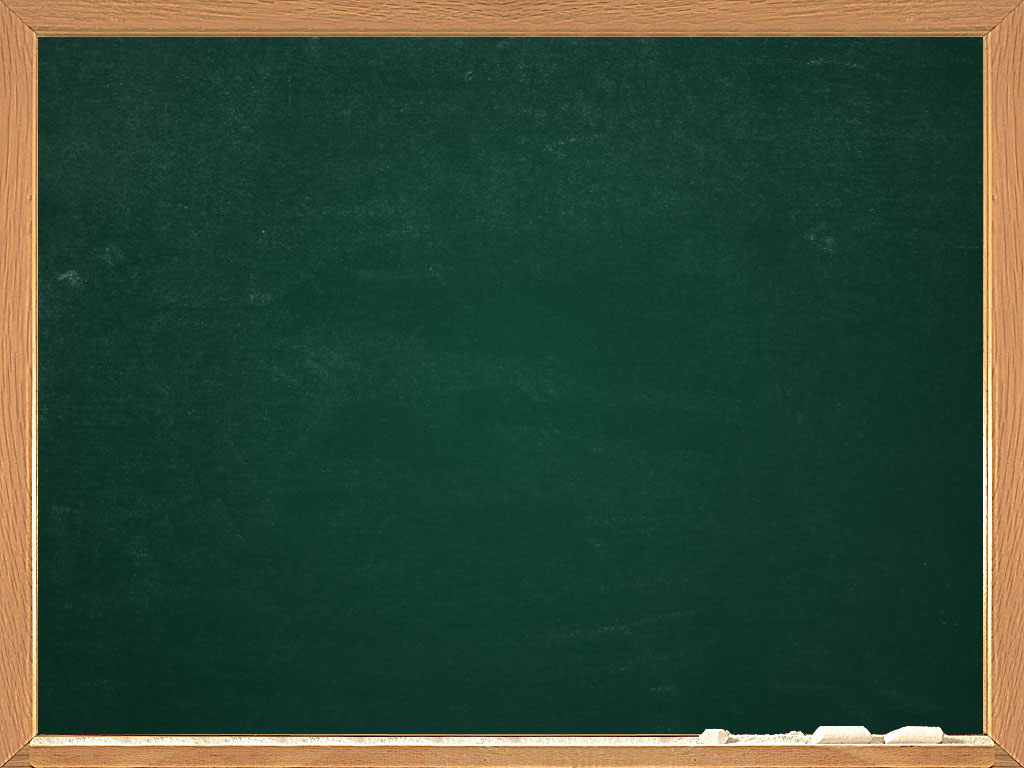 ЗАДАТАК ЗА САМОСТАЛАН РАД
ИЗАБЕРИ  ЈЕДНУ ЖИВОТНУ СРЕДИНУ И ЊЕНЕ ЖИВОТИЊЕ,
 ТЕ ИХ НАЦРТАЈ У СВОЈУ СВЕСКУ.